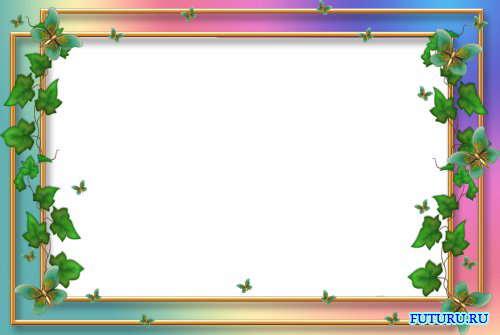 ТУРНИР ЭРУДИТОВ
Подготовила инструктор по ФК
Донец С.М.
МБДОУ д/с № 15
ст. Павловской
Интегрированная образовательная деятельность по физической культуре и безопасности
Причины пожара
пожар
Пожар в лесу
Средства пожаротушения
Работа пожарных
Пожарные машины
Результаты пожара